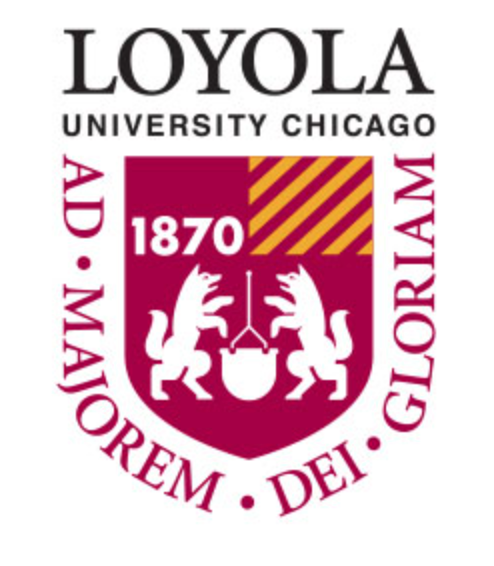 Focus on Teaching and Learning 
Actionable Tools for Student Engagement

Alyssa Burns, Avery Smith, Marianna Swallow & Tim Reynolds
August 2021
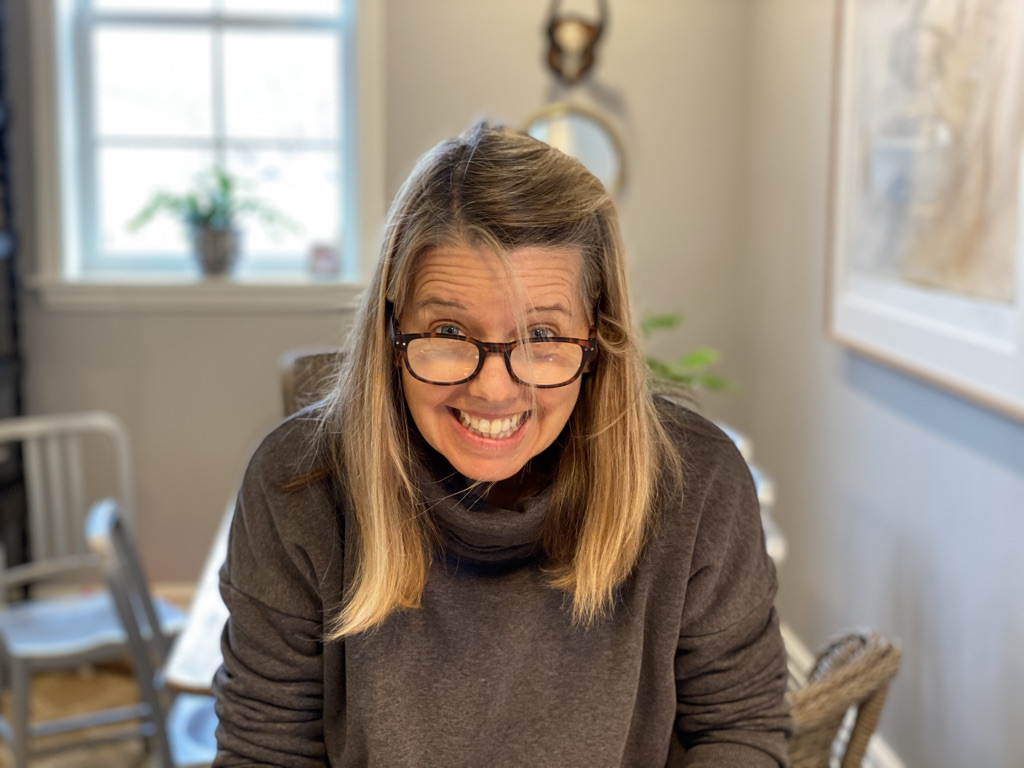 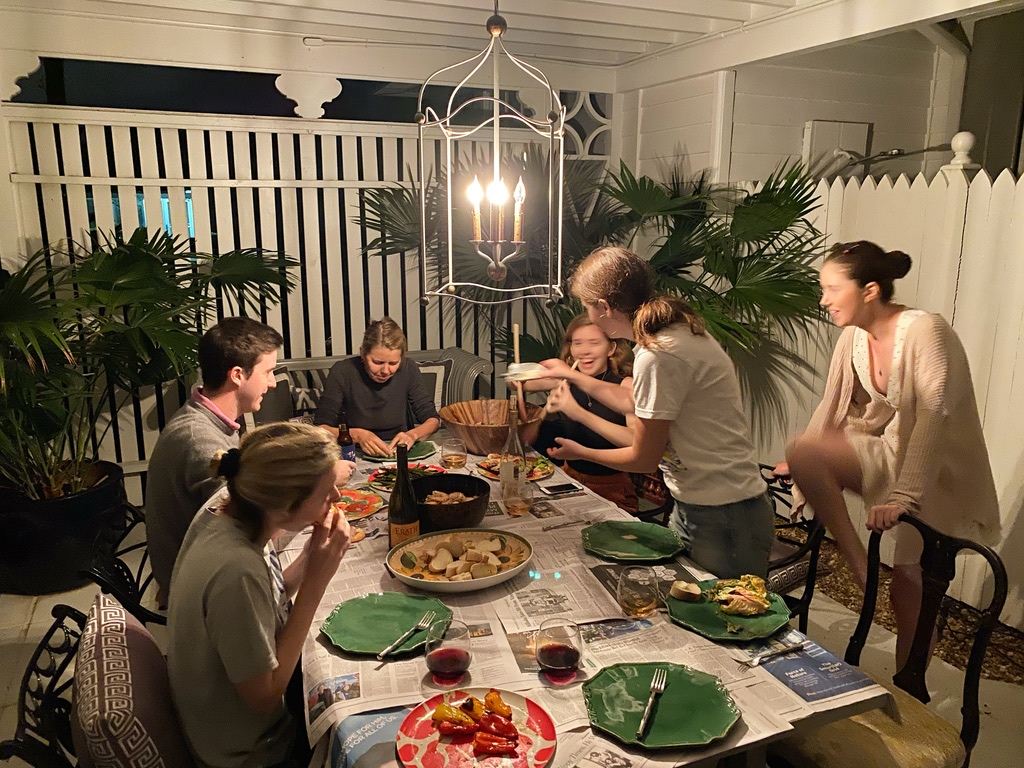 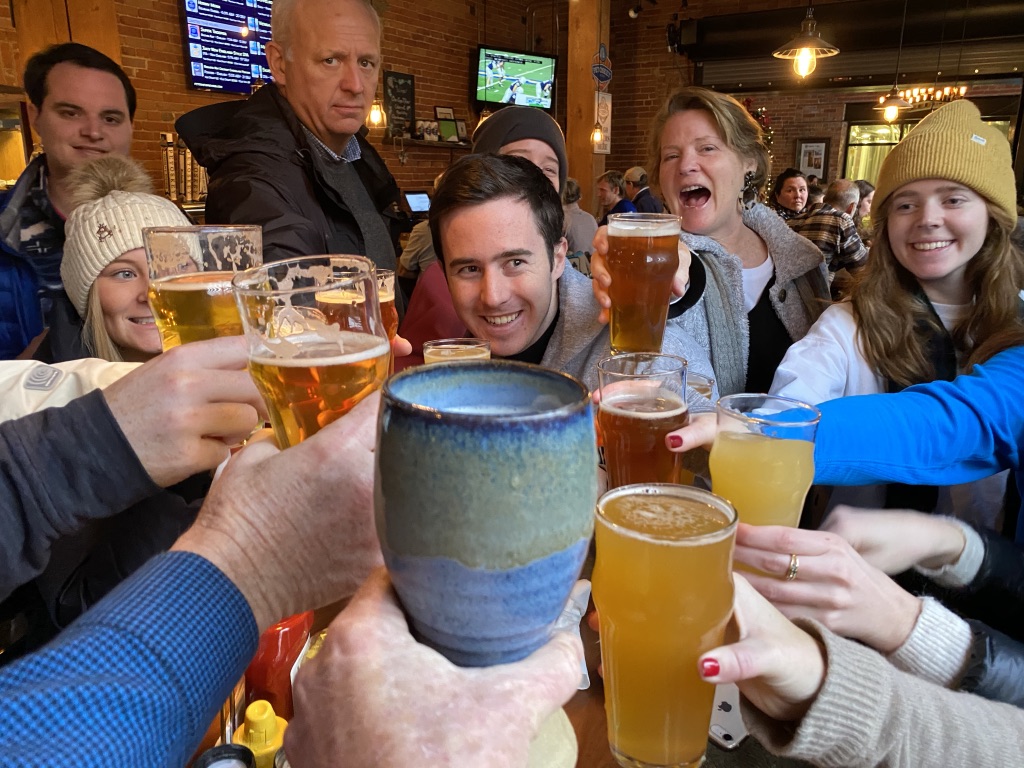 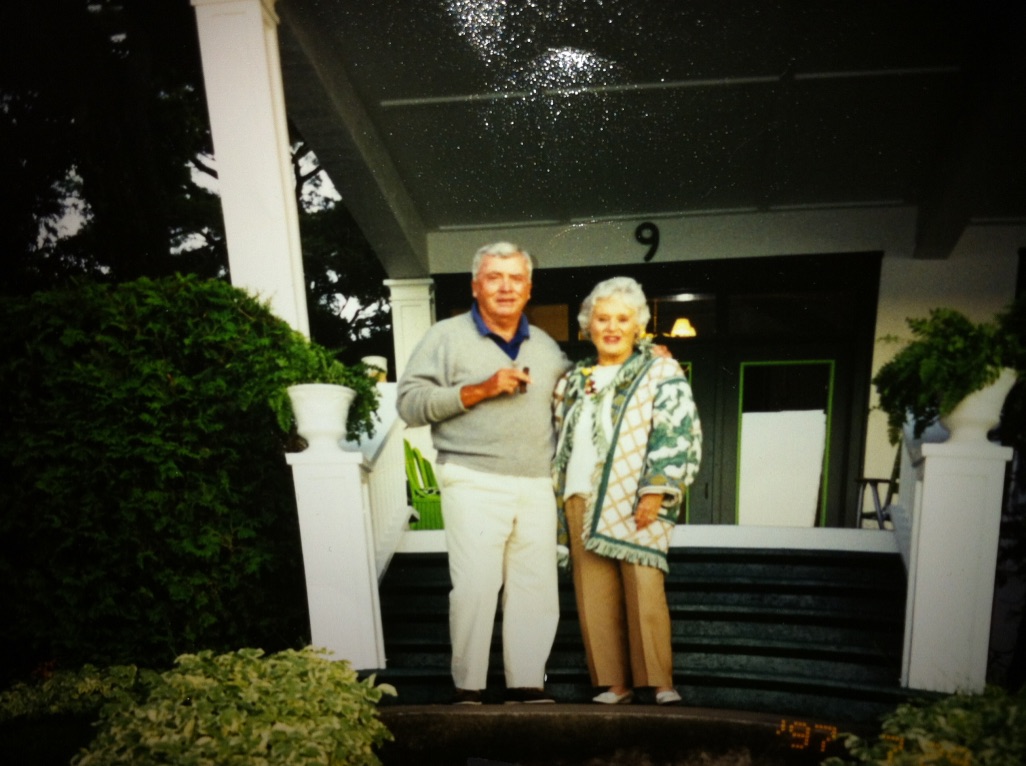 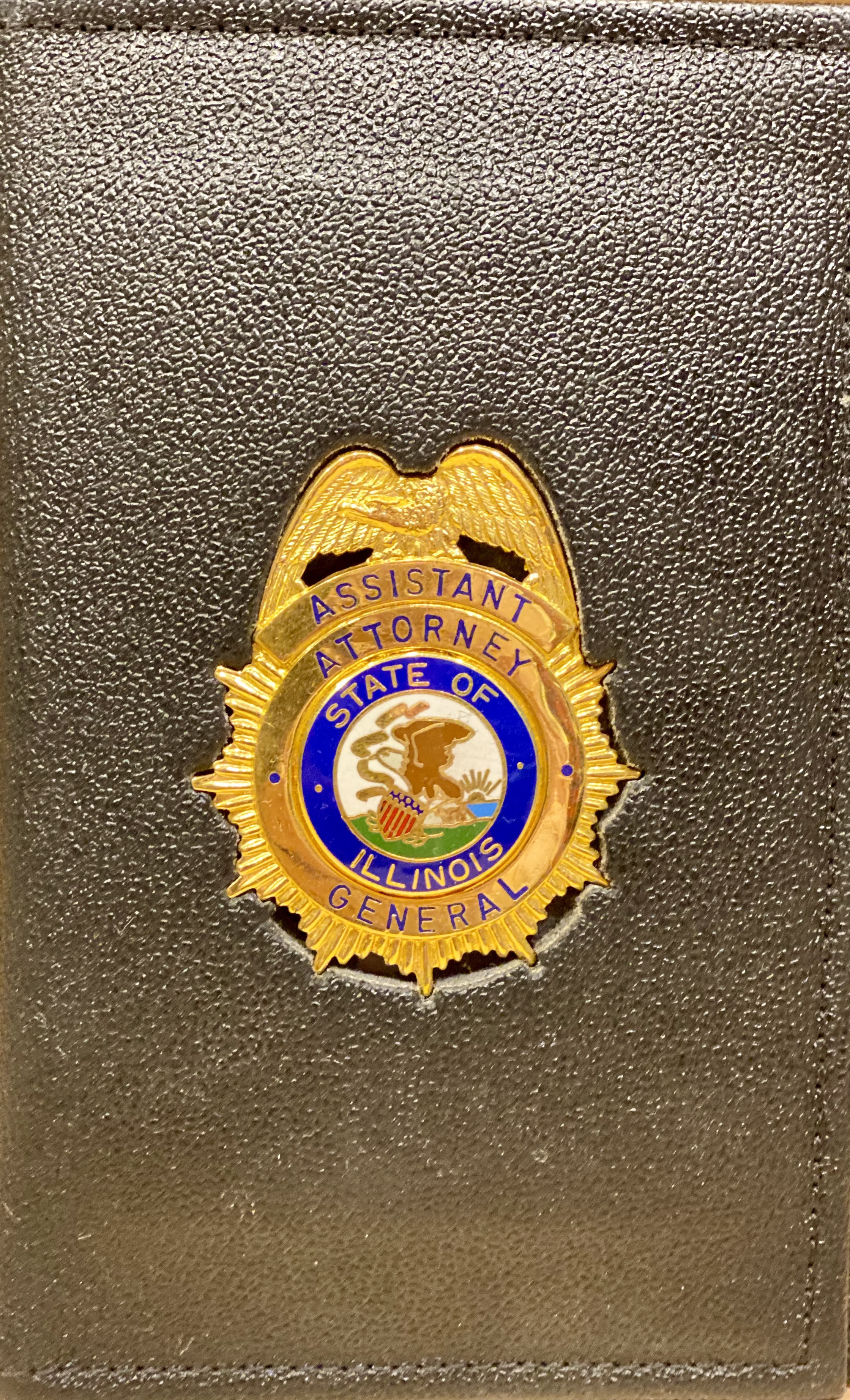 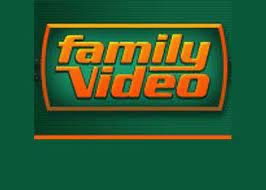 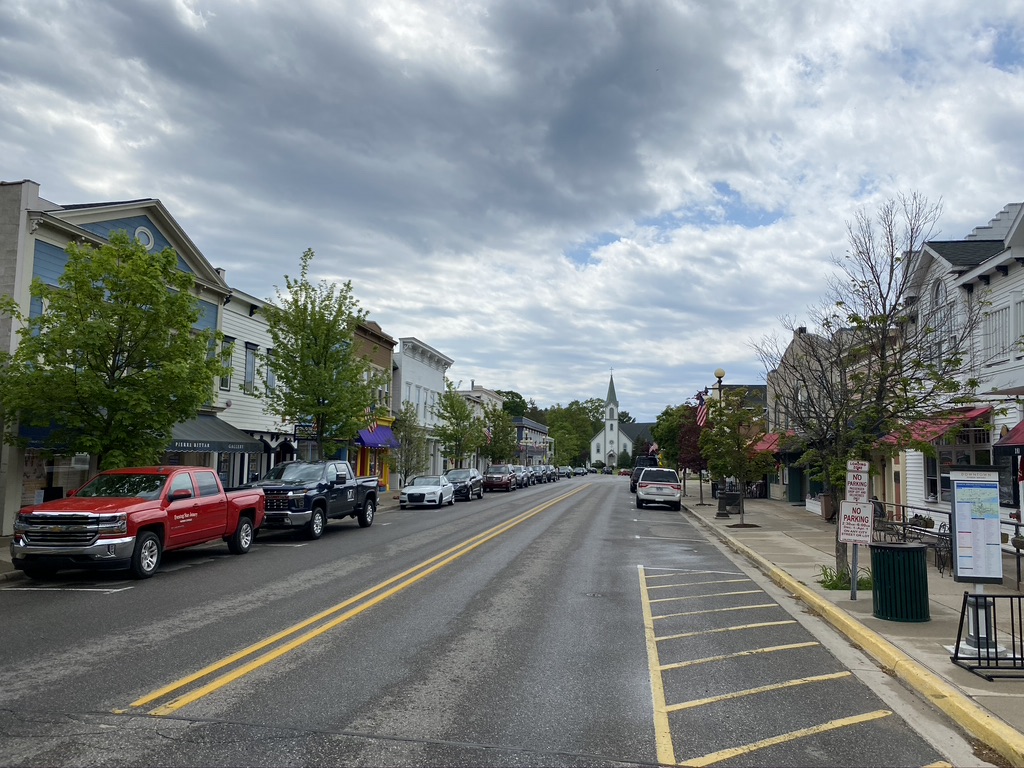 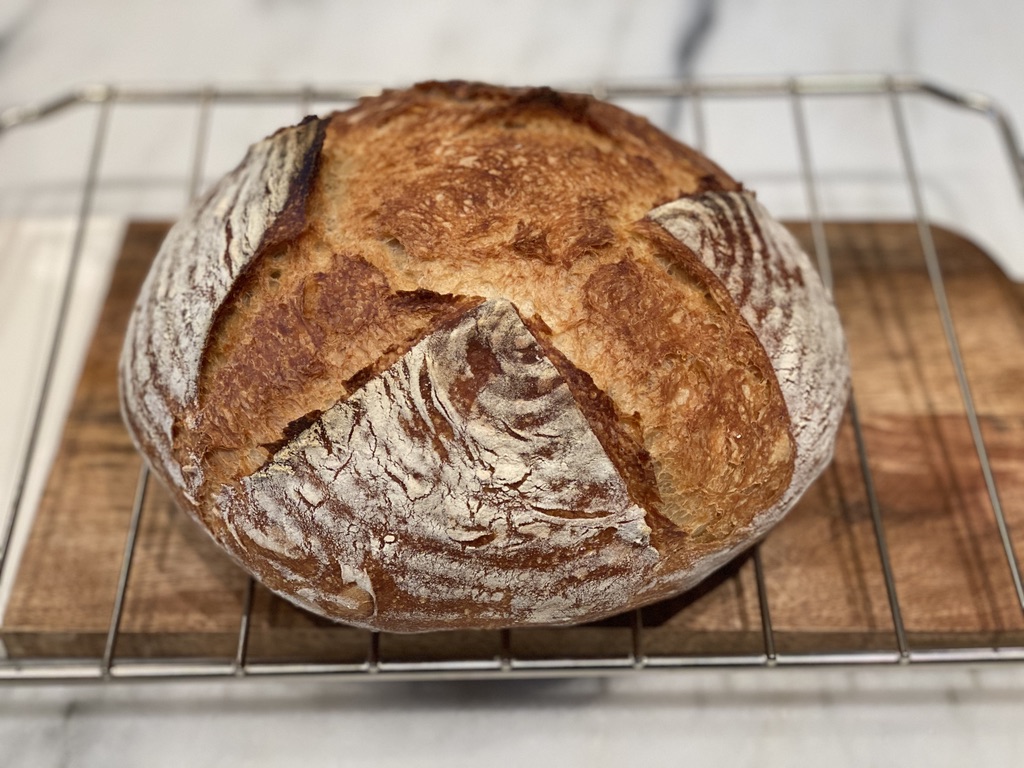 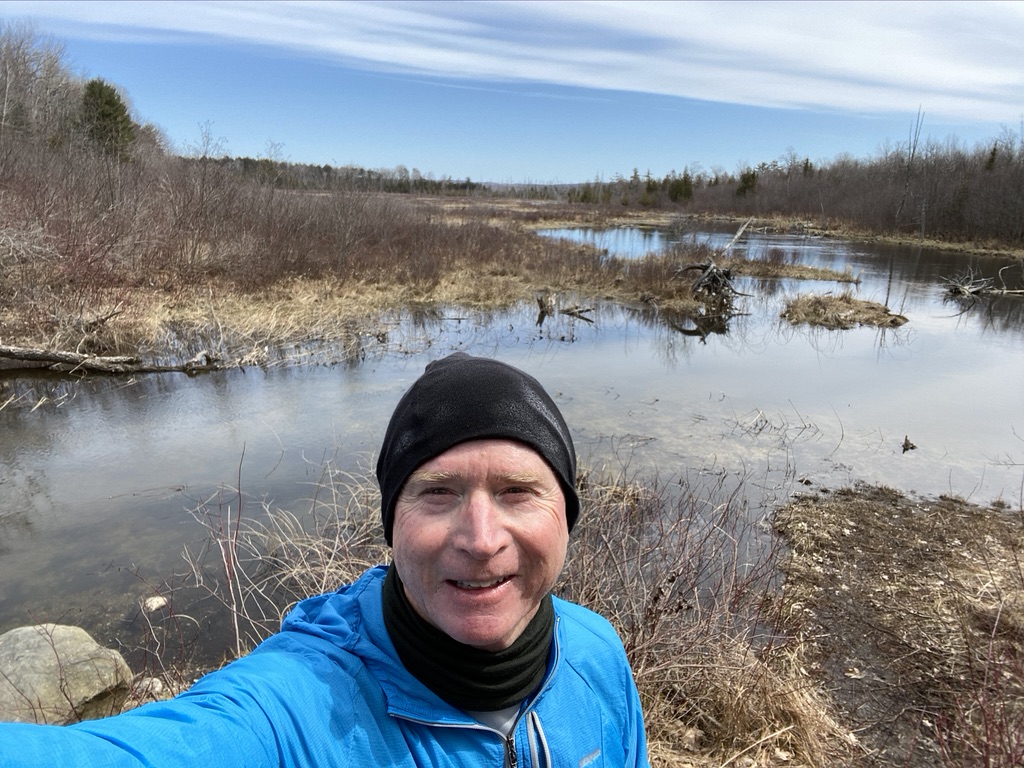 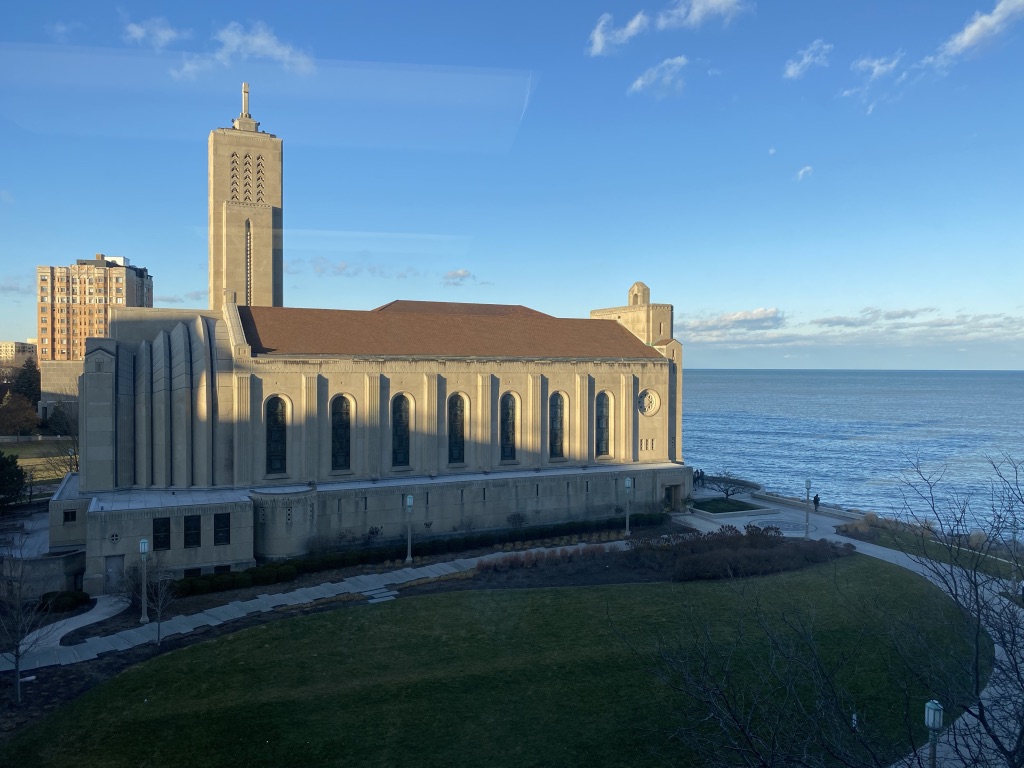 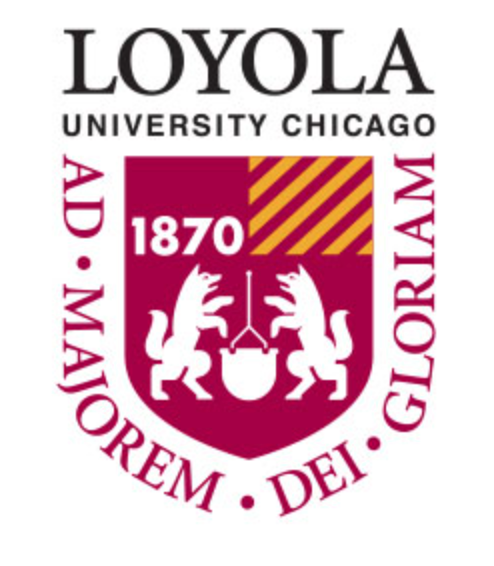 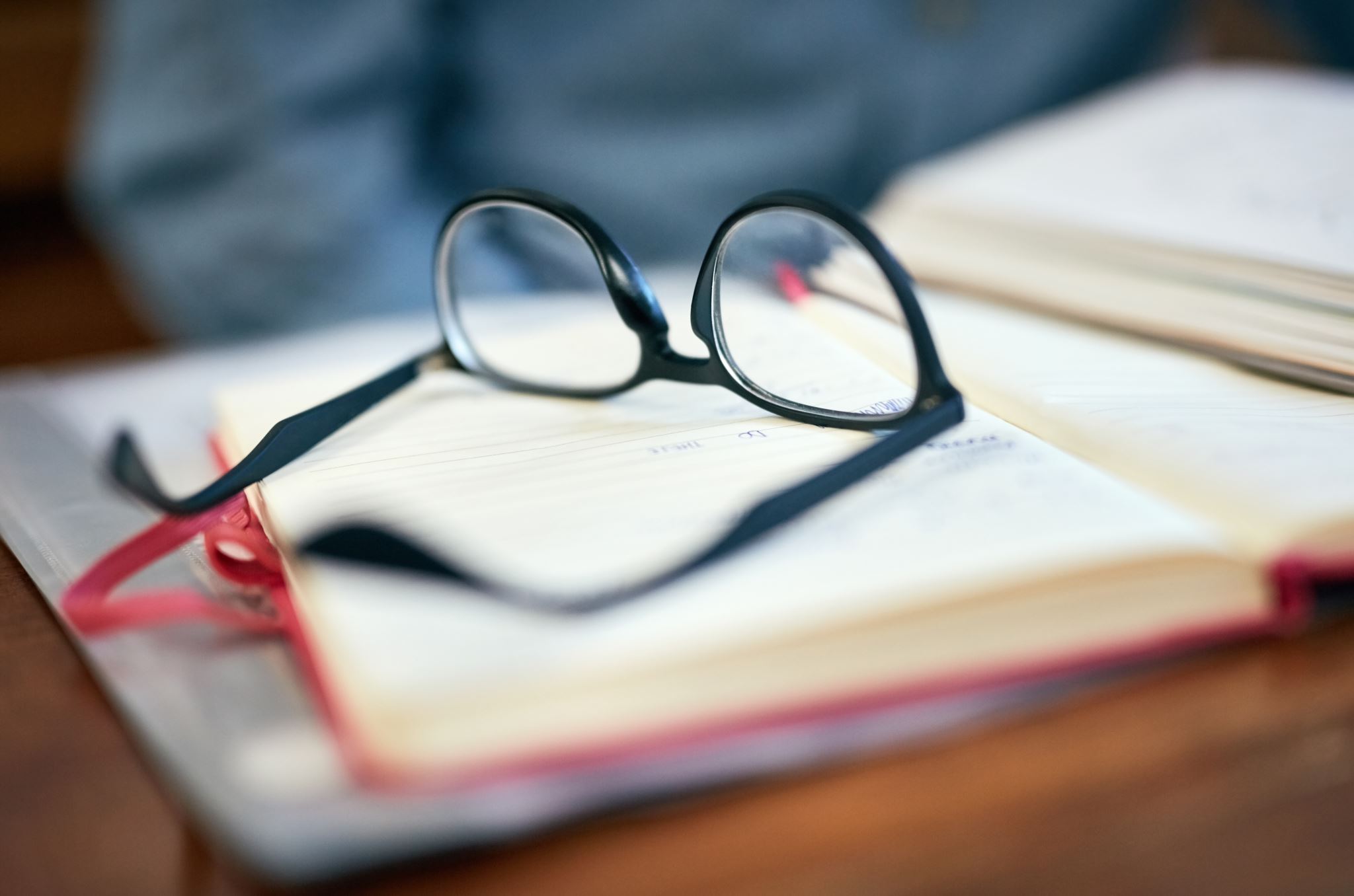 How do you want to make your students feel?
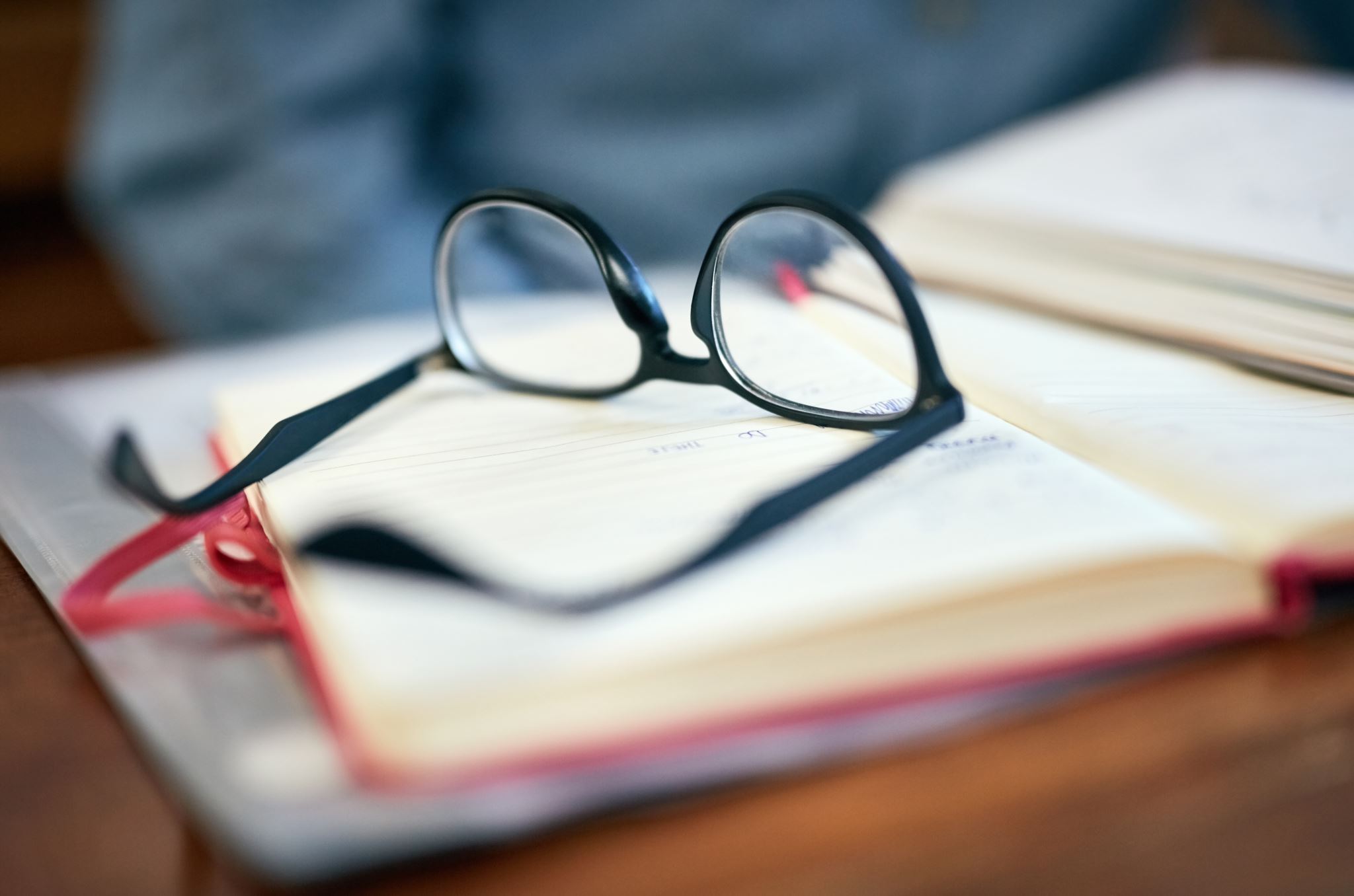 What are your small things?
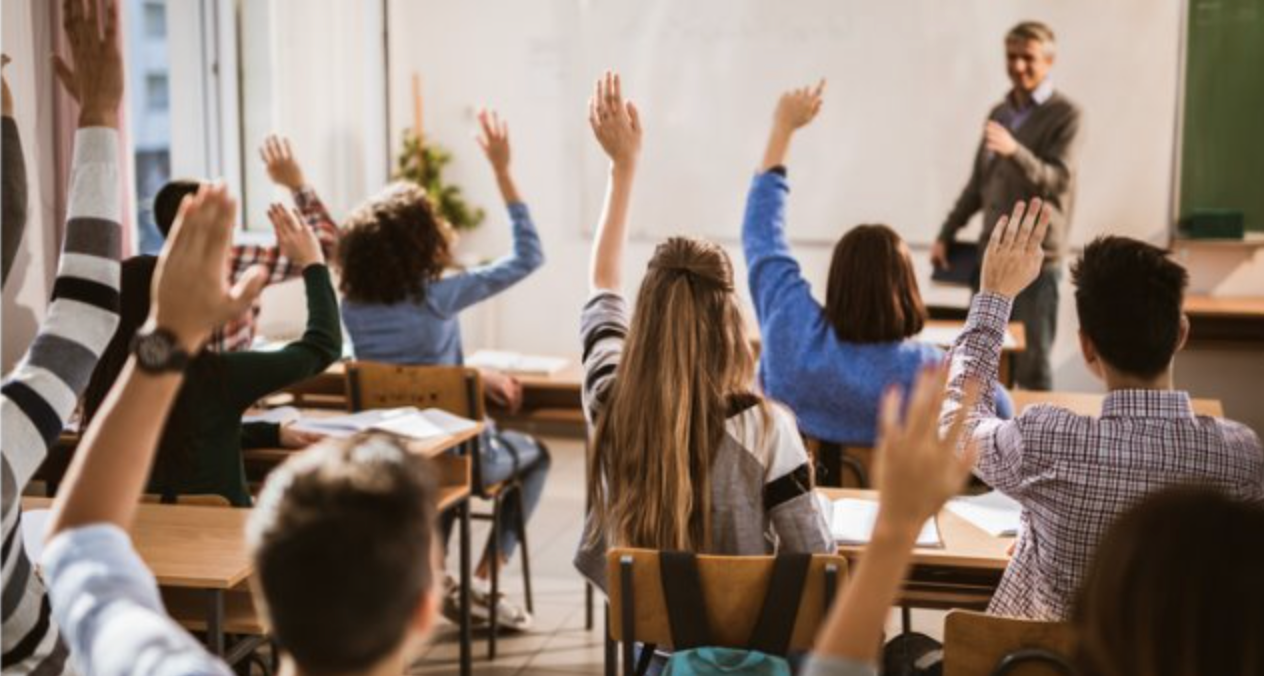 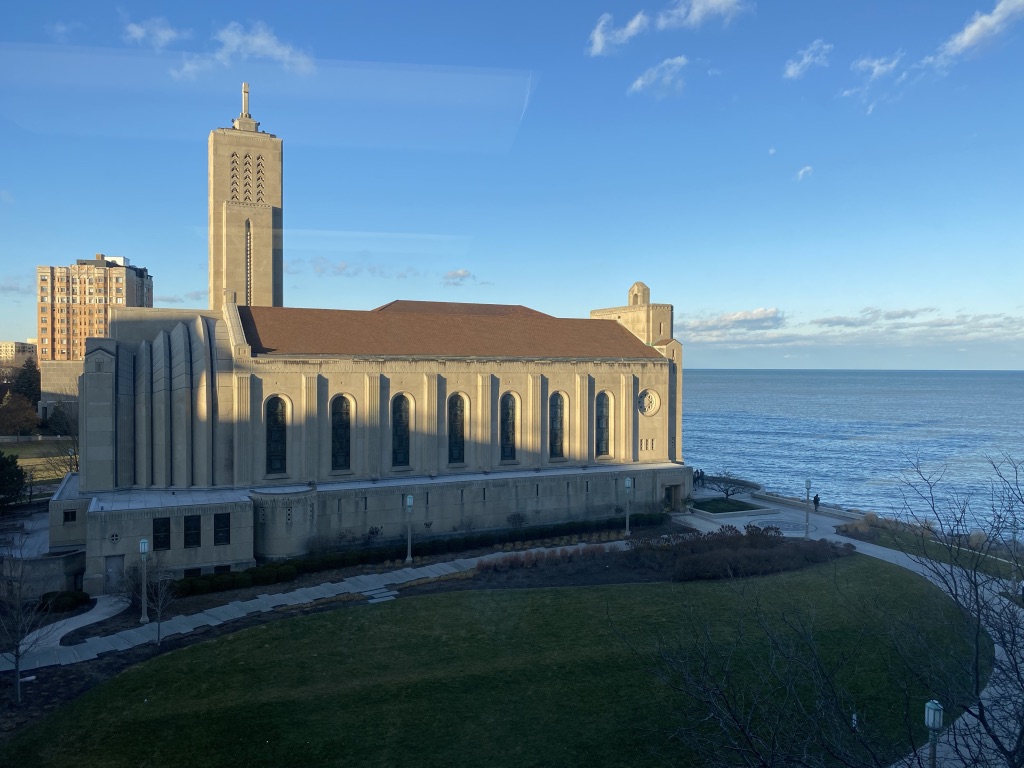 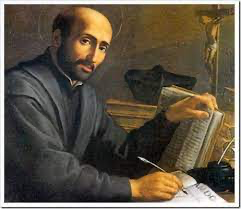 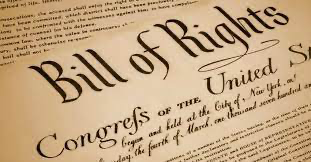 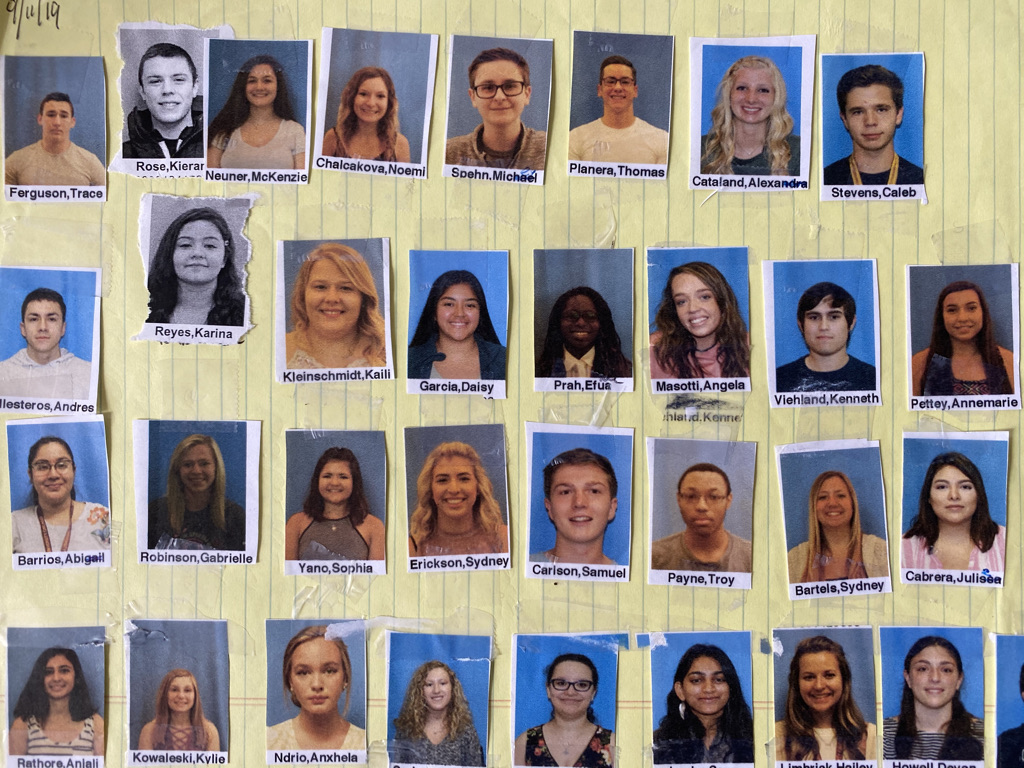 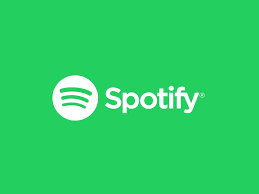 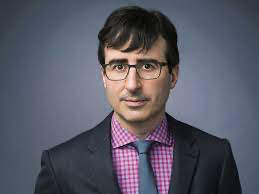 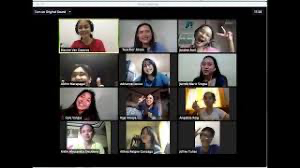 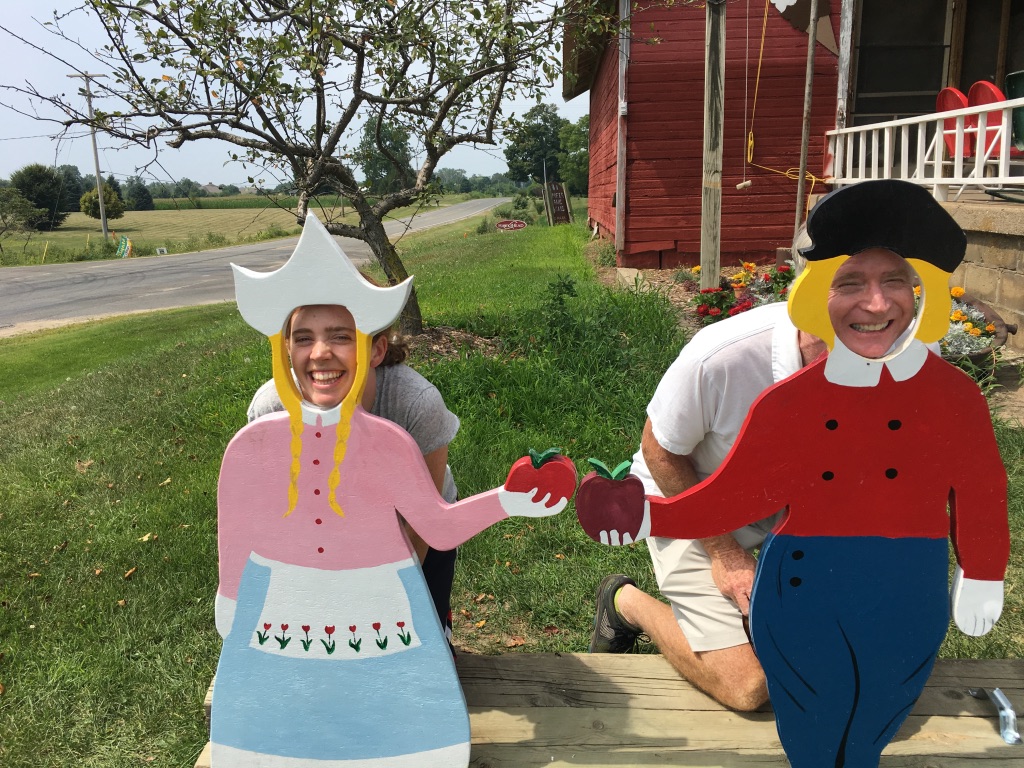 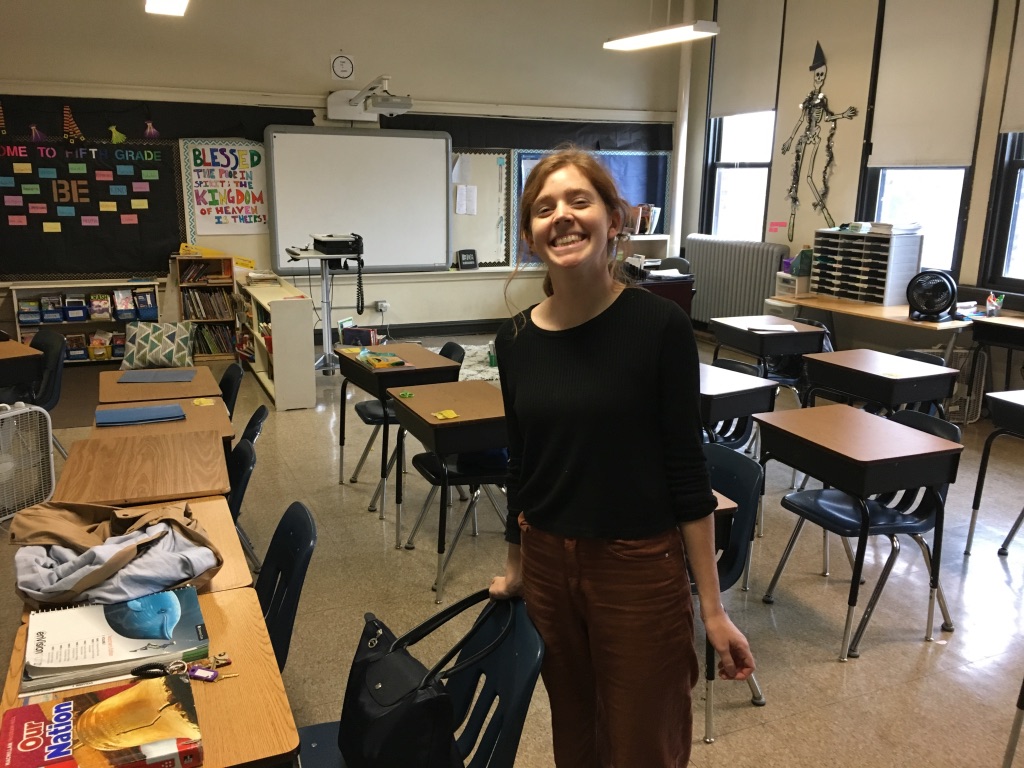 Small actions can have a big impact
Tell students you consider it a privilege to teach at LUC and this class
Promise to teach how to think, not what to think
Have students make their own rules of engagement
Learn every student’s name
Ask a general question during roll call
Have current events segments
Randomize breakouts
Show you are human that you have a sense of humor, make mistakes
Care
Actionable tools for student engagement
GreetAskListen & Reveal
Easy-to-Use Tools for Zoom or in the Classroomaka: What we did to keep students engaged and what we’re taking back into the classroom.
Prof.  Alyssa Burns Public Relations Writing, Principles of PR, Principles of Advertising, Ethics & Communication, Business & Professional Speaking
Prof.  Marianna Swallow Business & Professional Speaking, Interpersonal Communications
LOYOLA UNIVERSITY CHICAGO FOTL 2021
Marianna Swallow
Workshop Maven @ M. Runge & Associates
Workshop leader since 1998
Improv & Theater
Horrible Ukulele player
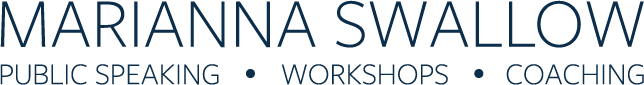 Alyssa Burns
Alyssa Burns Communications: Woman-owned business since 2013
Communications experience at Kraft Foods and Edelman Worldwide 
Travel Adventurer! 
Learned how to speak Italian after a chance encounter on La Tour Eiffel 🇫🇷
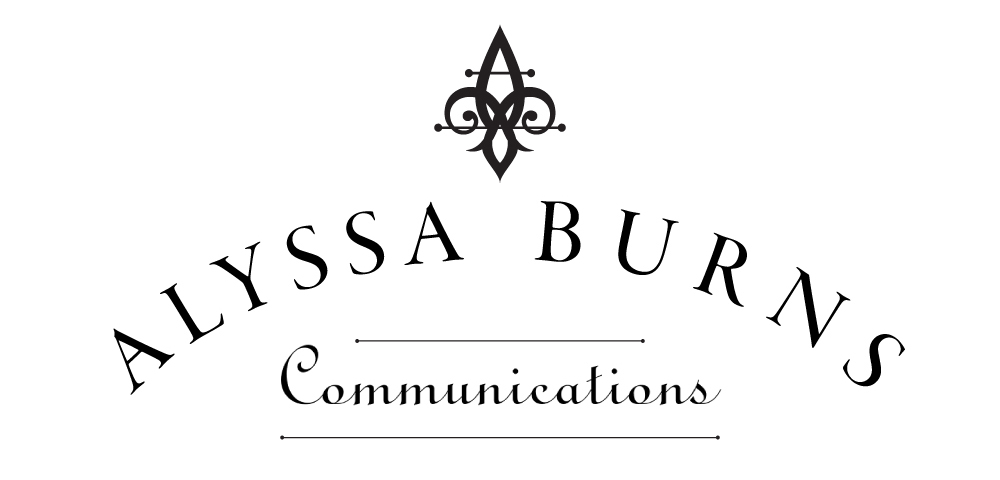 Why this is important
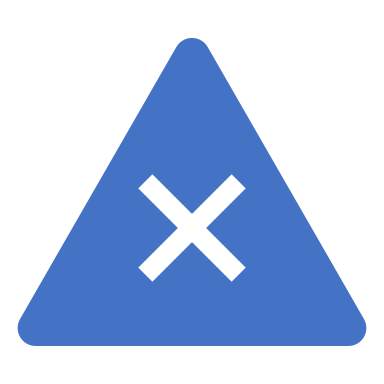 Students on Zoom all day
Looked forward to class because it was interactive
An opportunity to show I care
College did not prepare me for work-world
 Lecture, lecture, lecture = awful, awful, awful
Engaged learning is effective learning
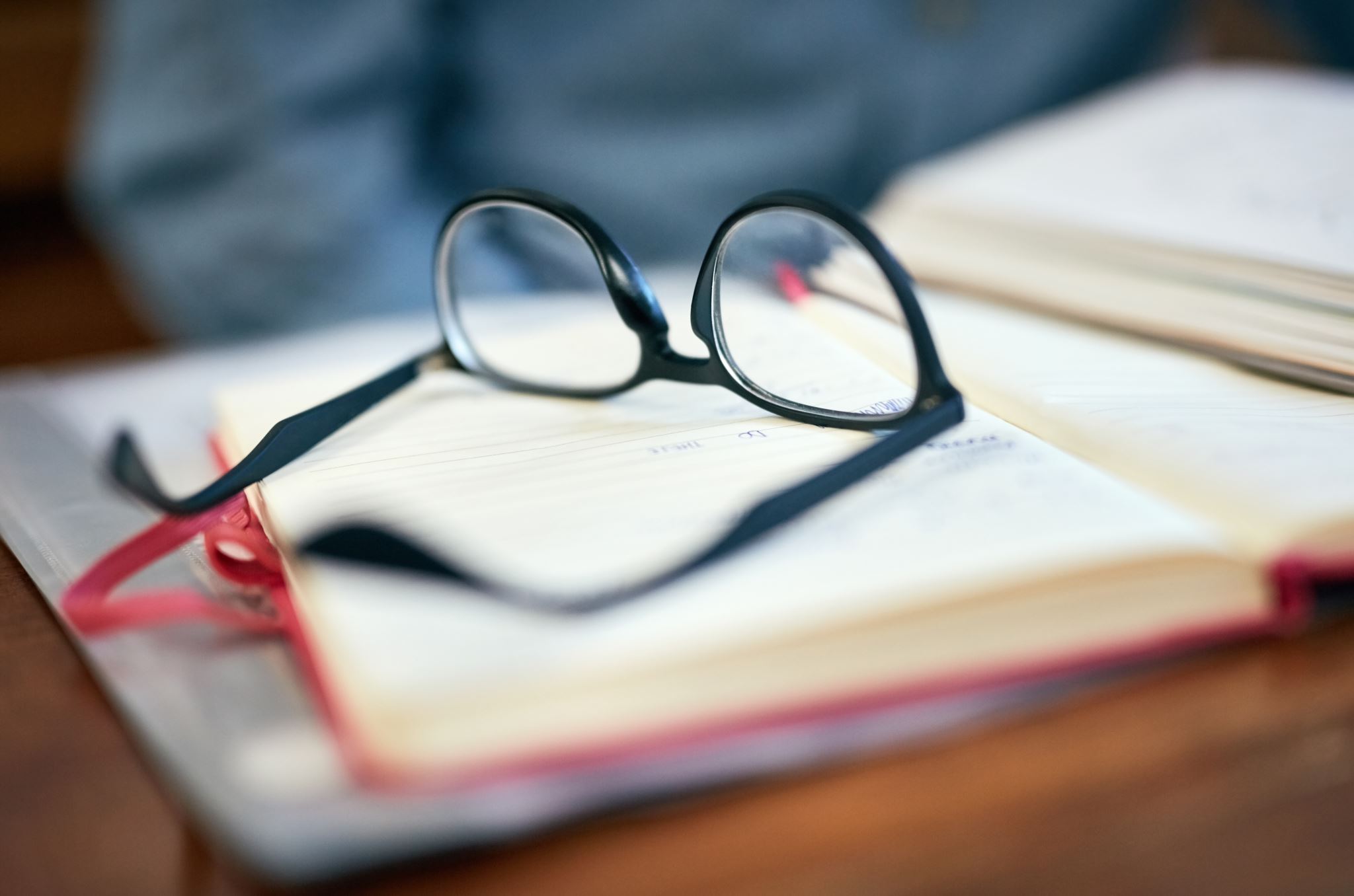 Tips For Zoom
Ways we use the chat
The latest slang
15:22:19 From Alex Samas to Everyone : K vs. kk vs. ok vs. okay
15:22:32 From Grace White to Everyone : When they say lol
15:23:02 From Alex Samas to Everyone : Lol DOES NOT mean Lots of Love
15:23:03 From Eliana Jacobsen to Everyone : My dad thought that meant lots of love for so long, he would be like ‘I’ll be back on Monday lol”
15:25:35 From Angela Salonga (she/hers) to Everyone : “K”
15:25:39 From Sophie Blanchard to Everyone : K. = bad
15:25:42 From Bridget Schulte to Everyone : 100%
15:25:49 From Grace White to Everyone : I hate k.
15:25:50 From Donnalee Huddleston to Everyone : K. will be the death of me
Debrief or Surveys
Q: DO YOU PREFER A MEETING AGENDA TO BE EMAILED OR PRINTED FOR YOU?
Q: WHAT DID YOU LIKE ABOUT LEARNING FROM EACH OTHER?
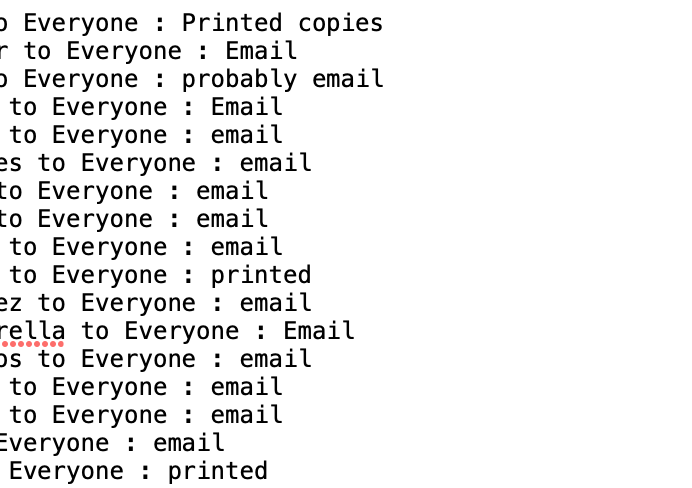 [Speaker Notes: Check for Learning
I also used it as a way to keep attendance – they had to chat “hello” upon arrivl.]
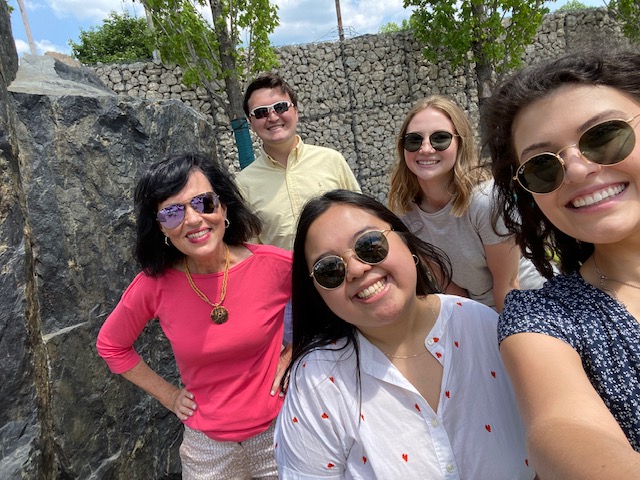 Interactive = Engaging
“There was never a ‘boring’ class!  Professor Burns engaged us with conversation, asking our POV on things and always kept the chat section lively by encouraging us to say what’s truly on our minds. Good conversations and quality chats carried this class.”
-A. Salonga, rising senior
“What’s happening in the news?”
Classroom management over Zoom
Give clear instructions: “Say your name, then pass to someone else.”
Write instructions to self:Benefit: To remember what to cover and not miss anything
[Speaker Notes: directives for guest speakers, asking questions, pvt chat (AB)
directives for interactivity activities (ms)]
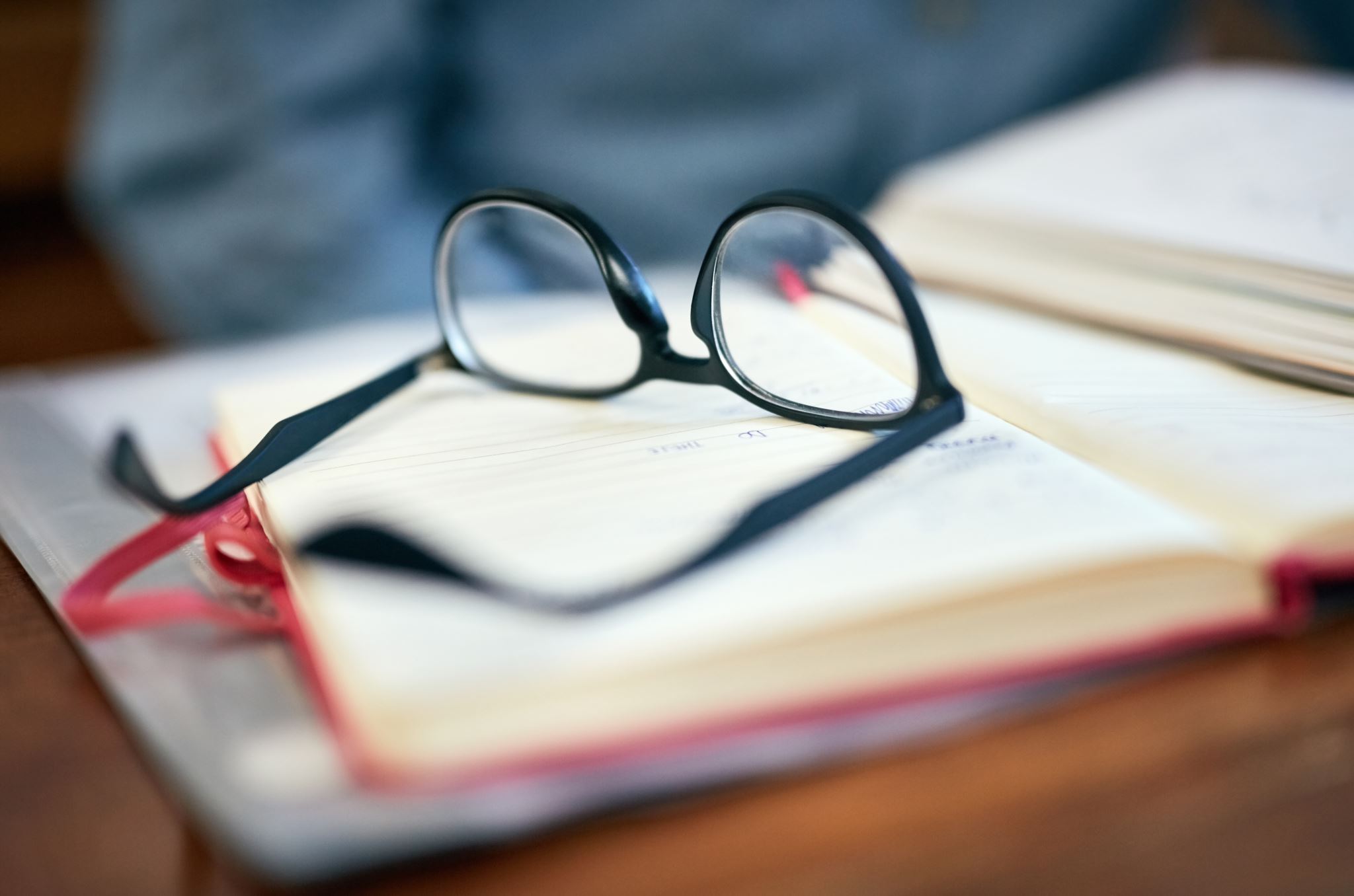 Icebreakers for Zoom & IRL
The meeting method that keeps on giving
Major Differences
Zoom Give instructions to keep movingOn-screen & verbal
Say [whatever] 
Pass to someone else
IRL
Stand up
Say [whatever] 
Sit down when you’re done
– or – 
Choose who goes next/sit down
[Speaker Notes: “sitting is your reward for talking”]
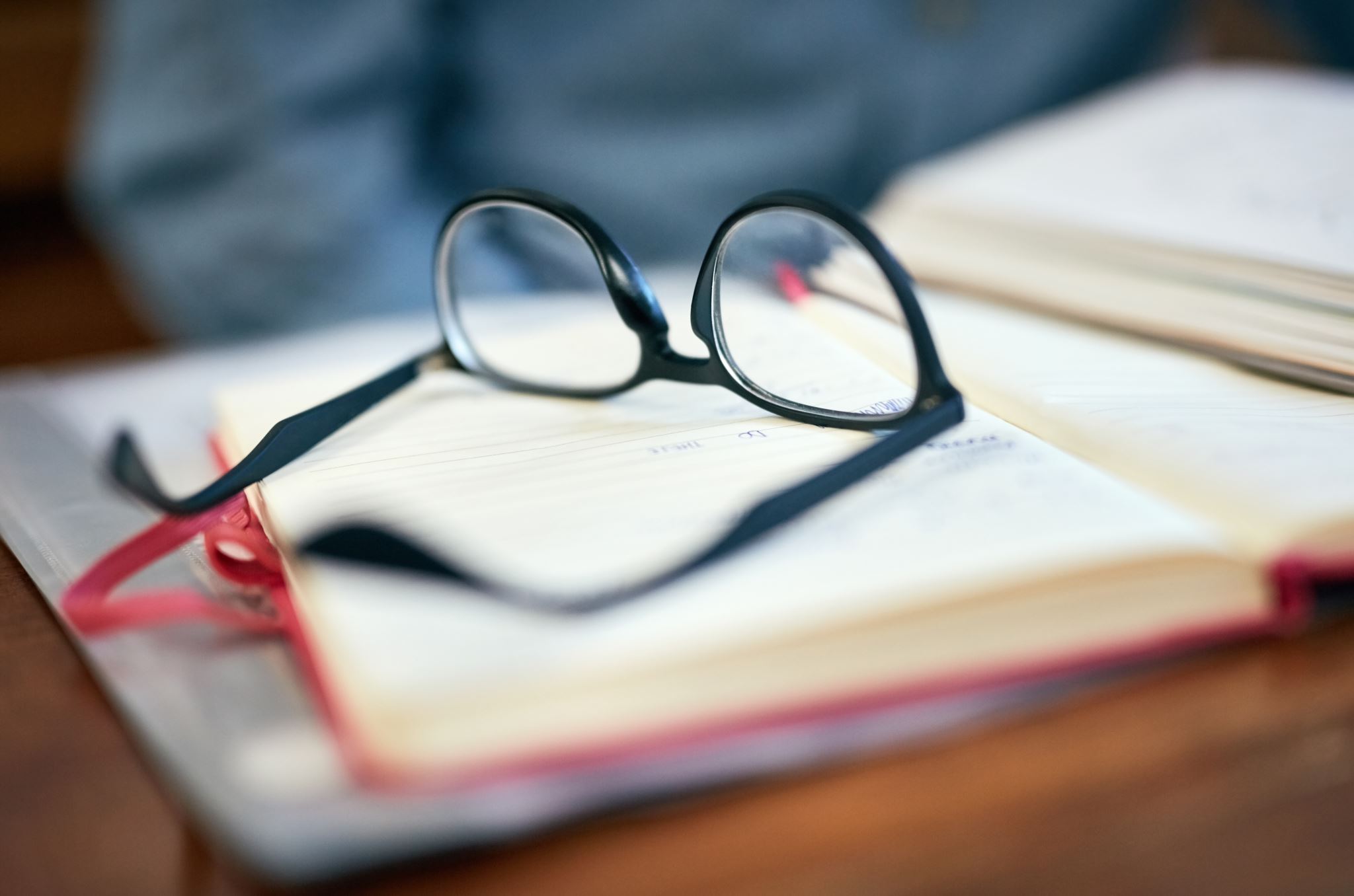 3 Favorites
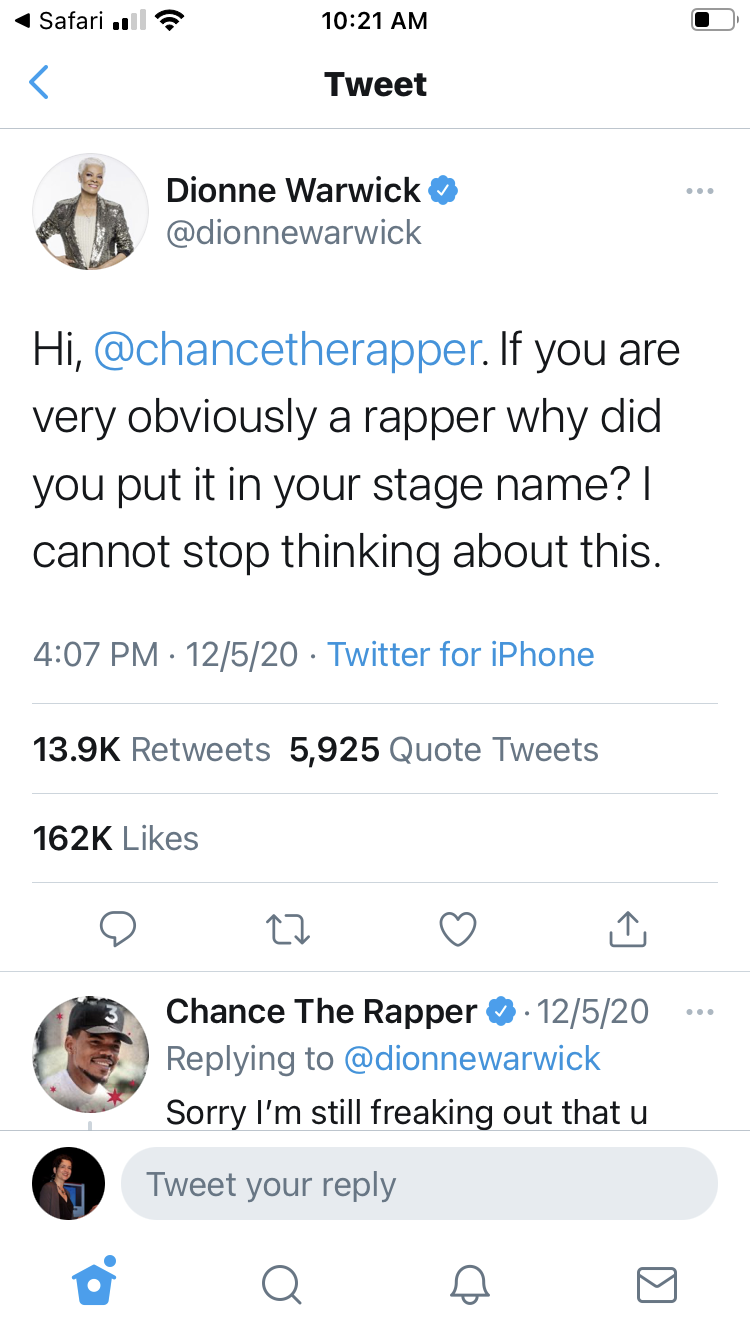 Tell us something about you in Chance the Rapper format
Can not be “the student”
Pass to someone else
[Speaker Notes: SAY DIFFERENCES IN IRL VS. ZOOM]
Whiteboard Wednesday
QUESTION: What’s Your Walk-On Song?
[Speaker Notes: ms: find 3000 questions book to show/hold up]
“Show Us Something”
Zoom
Time limit
Find X, come back & show us
IRL
Bring something in
Create something in class
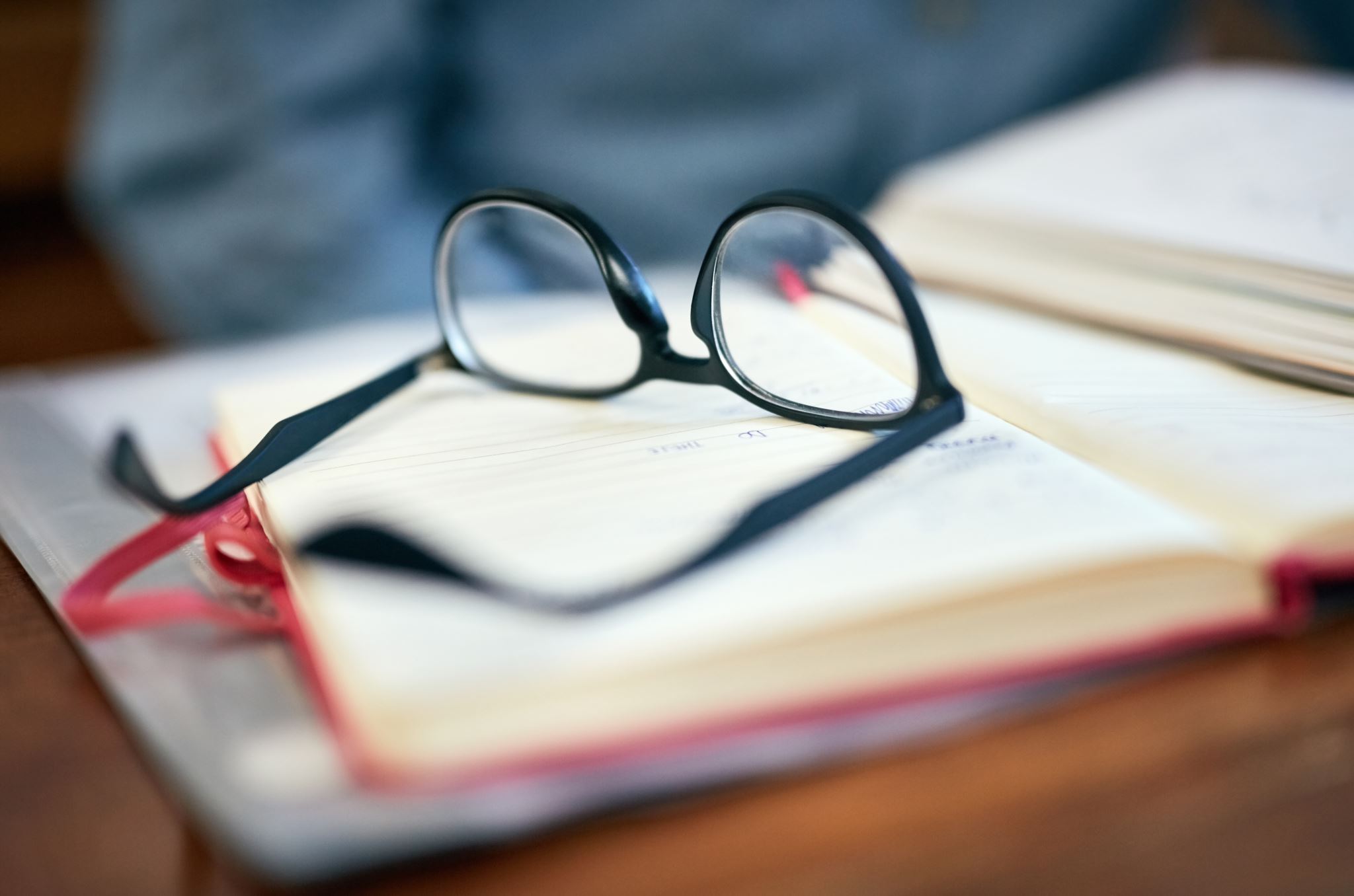 Tips For In Person
…and what translates from Zoom to Real life
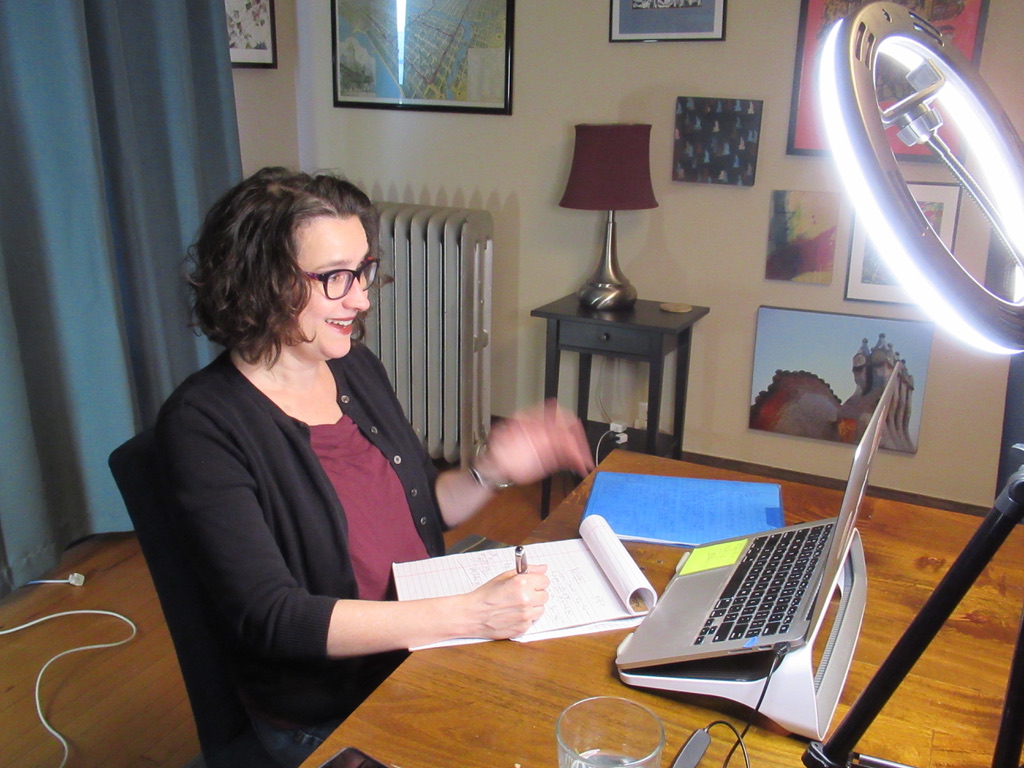 Involve Students
The more you can involve them, the better. 

Here’s what we do.
Introduce each other
Teach backs
Students Want to Hear from Each other. Not 100% Professor.
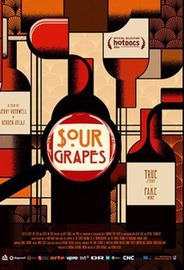 [Speaker Notes: What I learned from them last sem – they enjoy it more when it comes from each other – not necc. a teacher. 

One feedback I got from students in the final was they loved hearing about the documentaries from EACH OTHER and not me. “More relatable when it comes from students.” 

PS: THIS GIVES YOU A CHANCE TO SEE IF THEY’R ELEARNING THIS STUFF + GET A BIT OF A BREAK!!!]
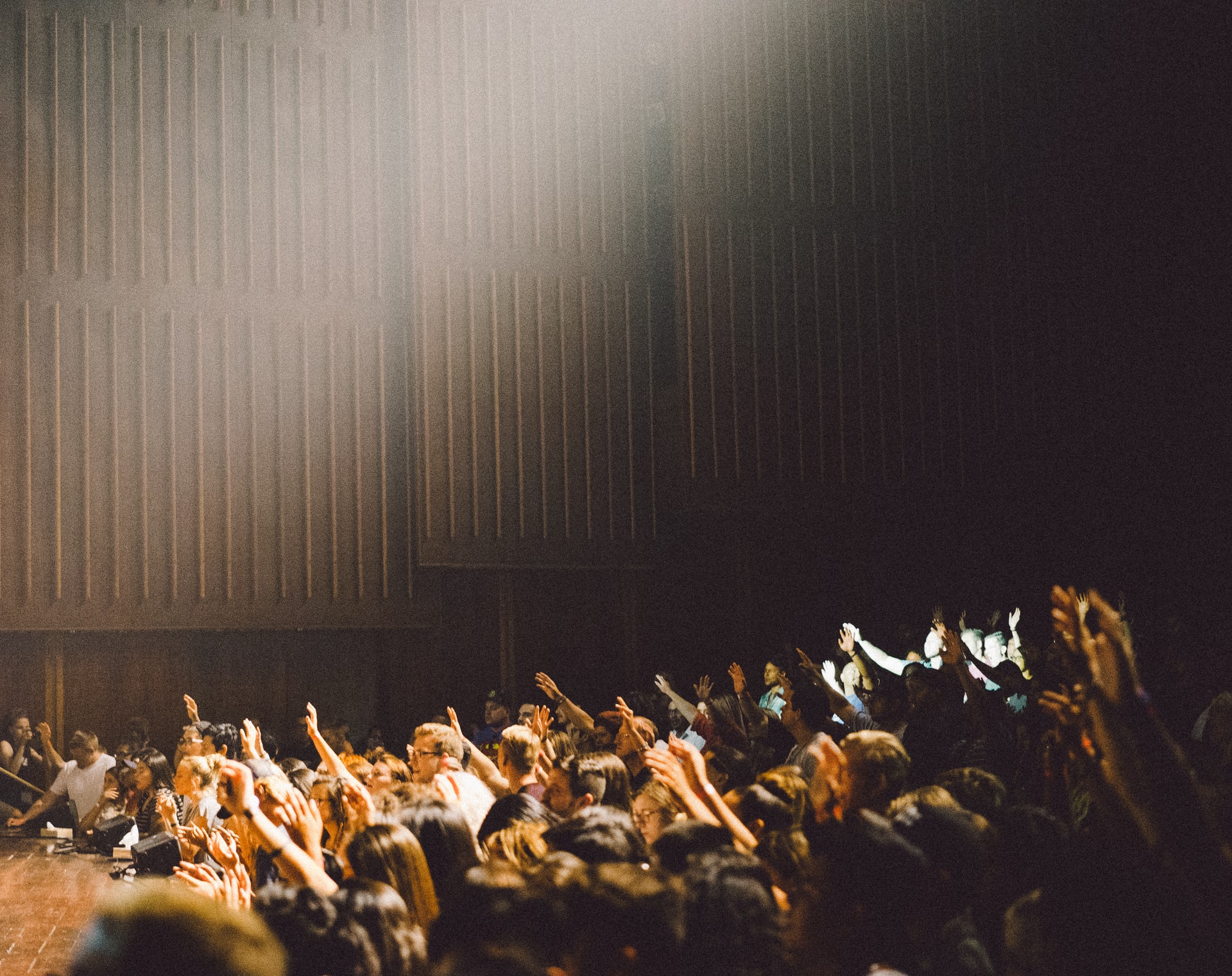 “Ask the Professor”
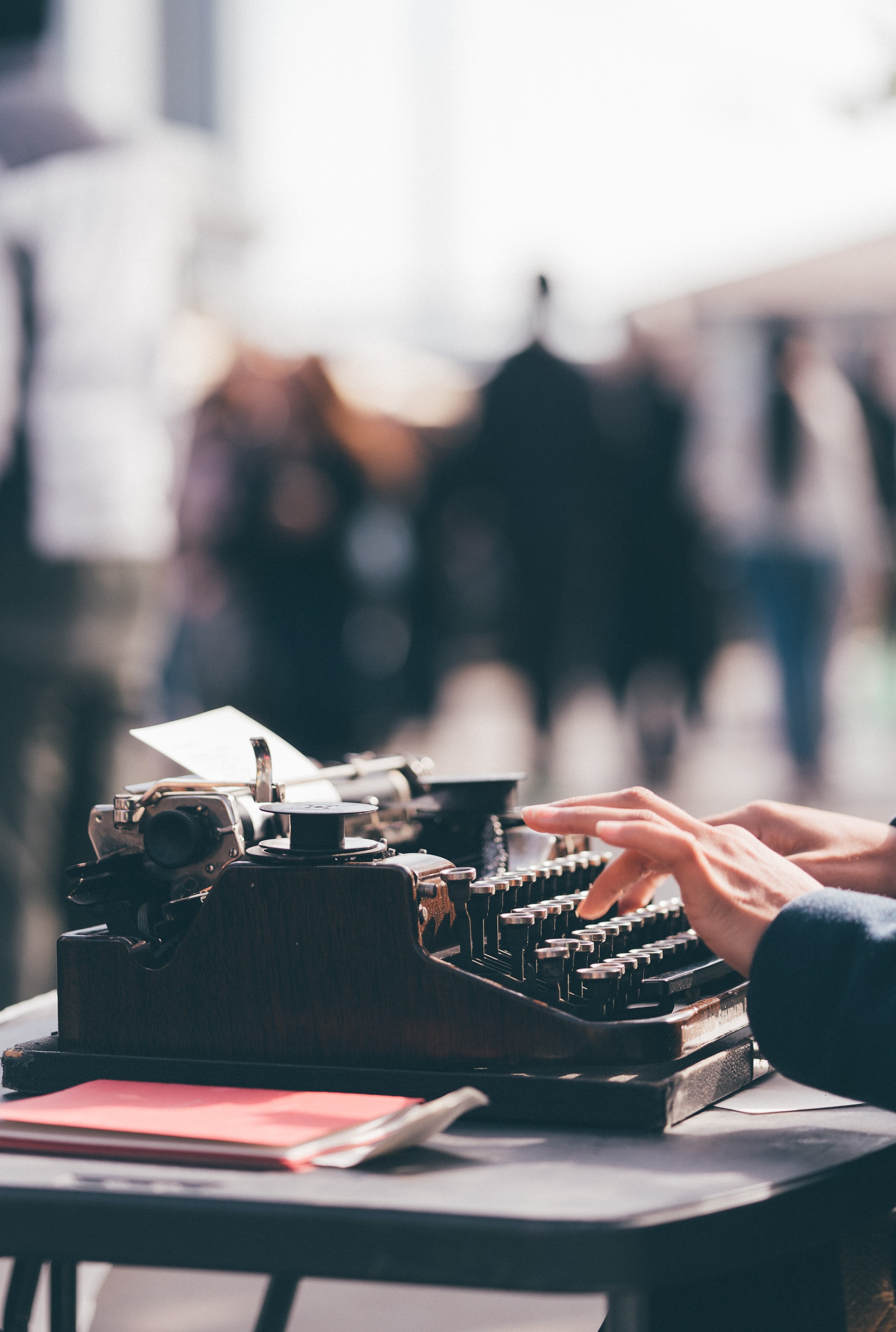 The One Minute Paper
Write down the three key things you learned in today's lecture
Was there a confusing point in today's class?
How useful was the group exercise that we did in class today?
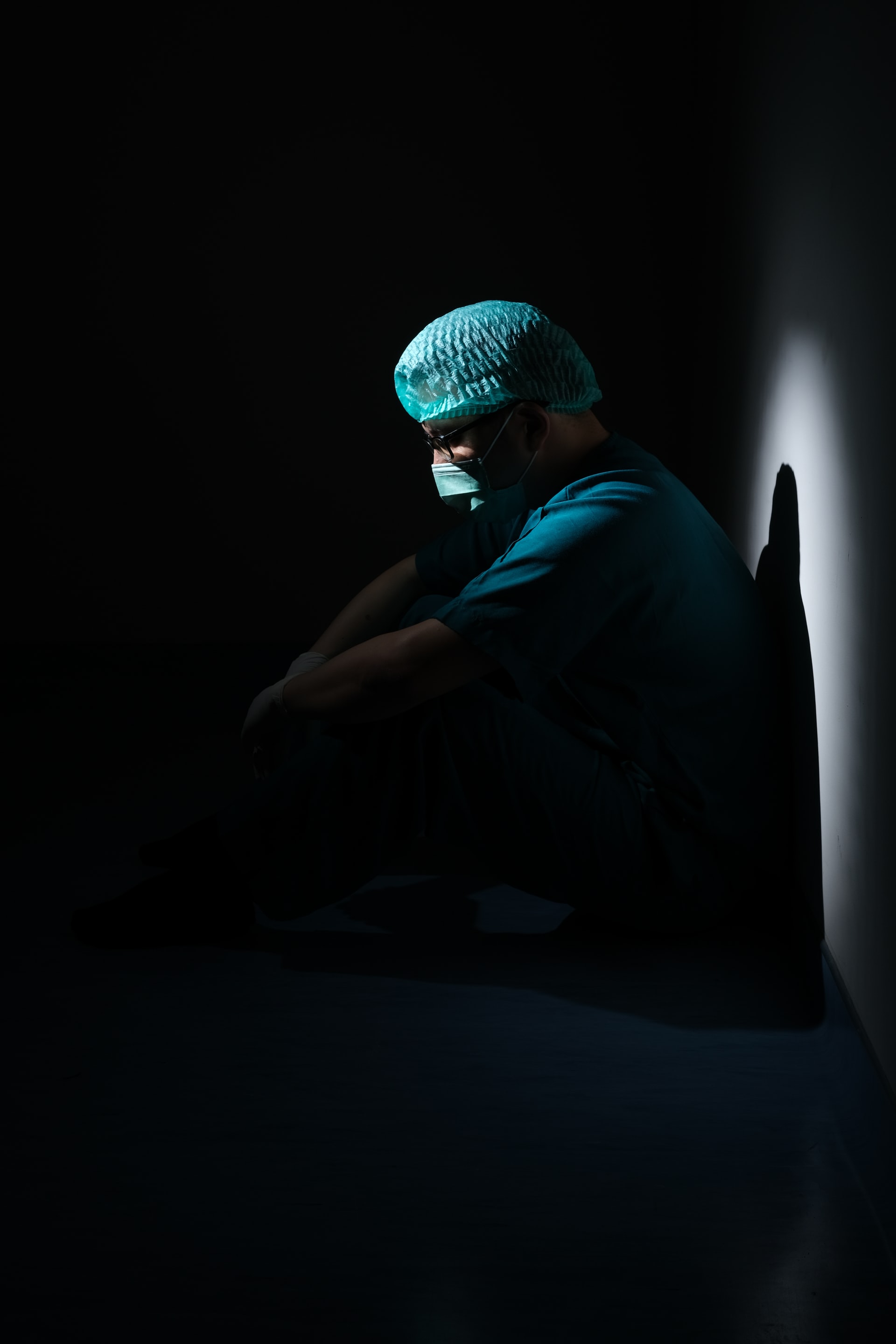 Crisis Situations in Real Time
Following trends in the news
Use my past crisis experience
Recap – What did we learn?
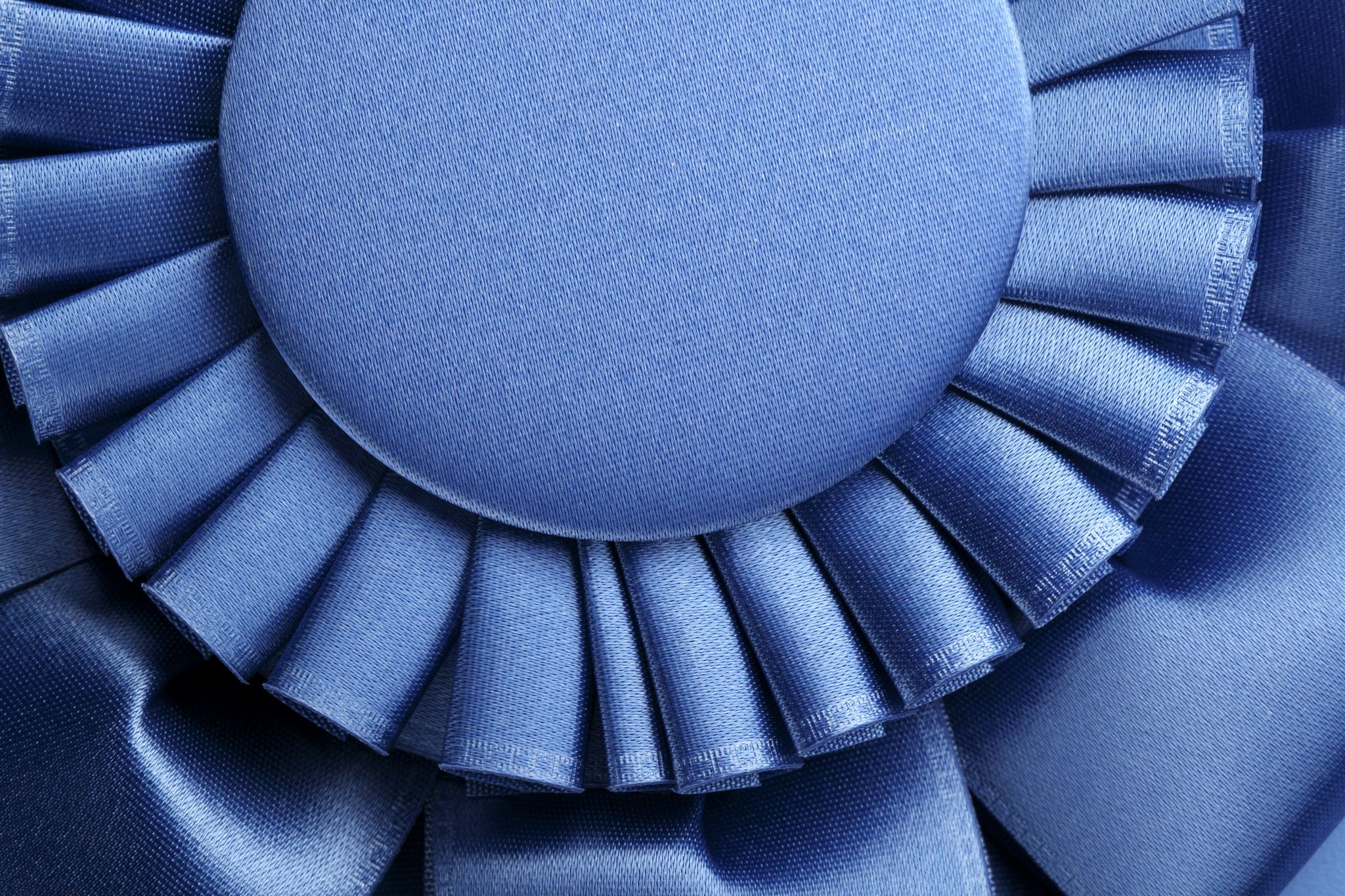 Thank YouAlyssa Burns | Marianna Swallow
alyssaburnscommunications.com
mariannaswallow.com
or on LinkedIn:
/mariannas
/alyssaburns2